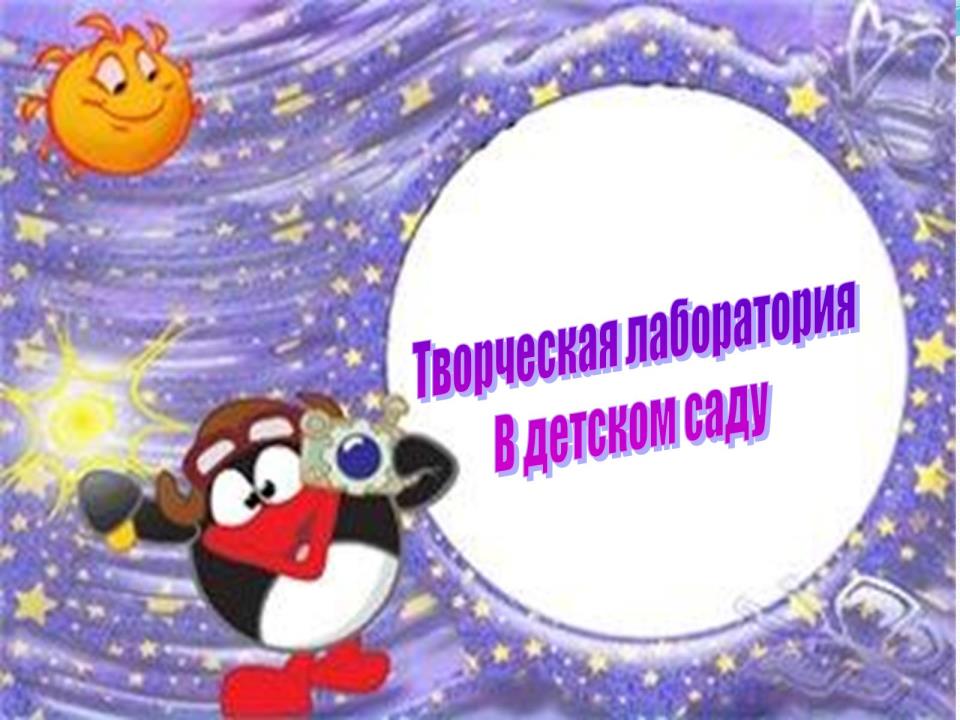 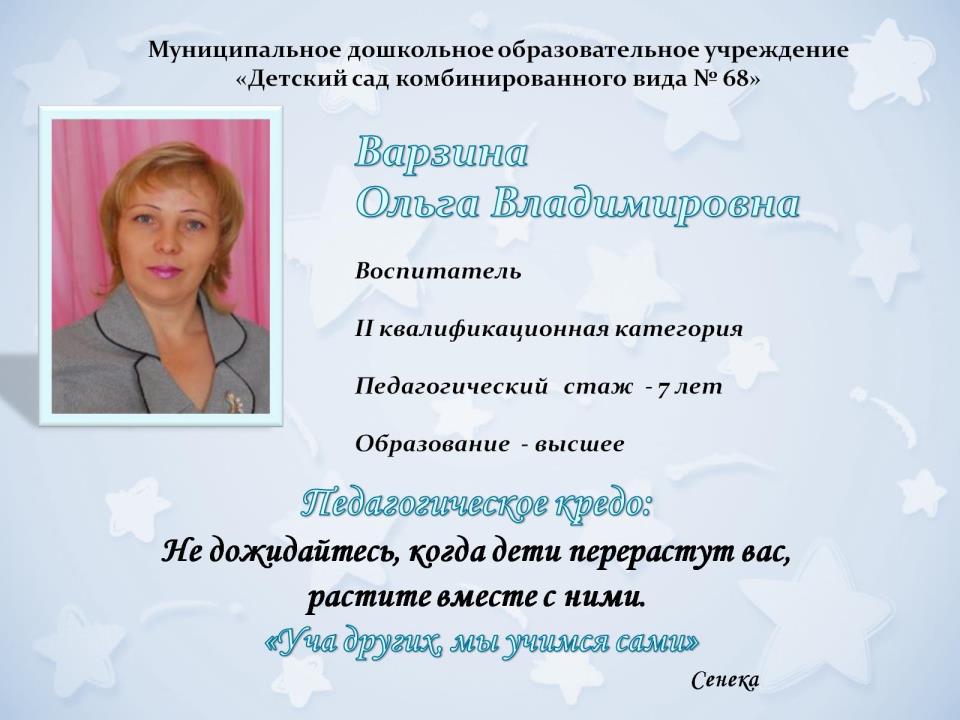 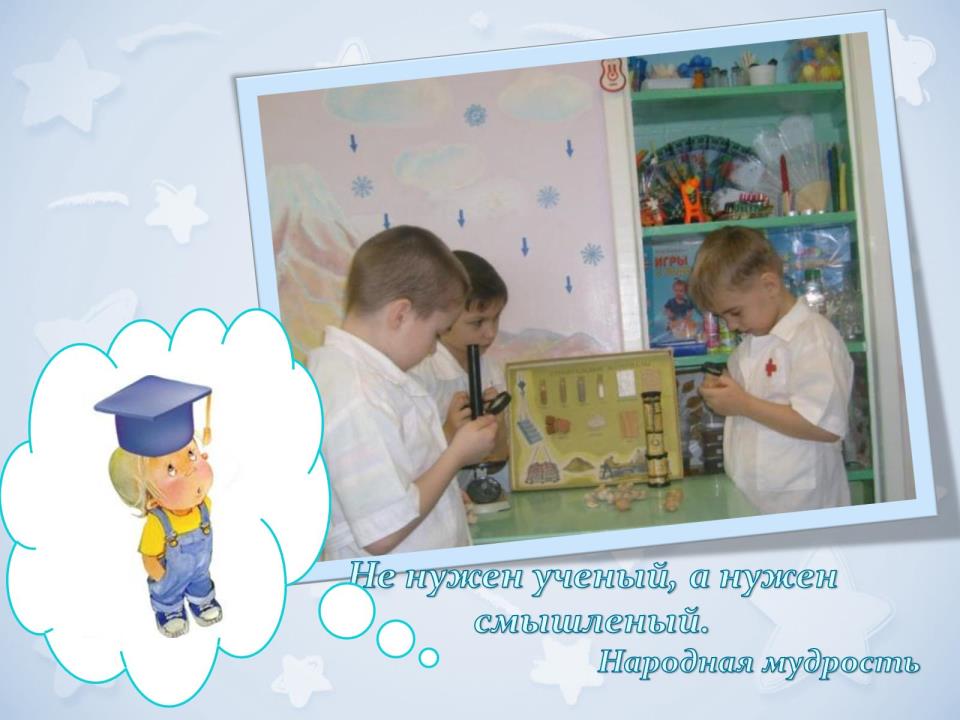 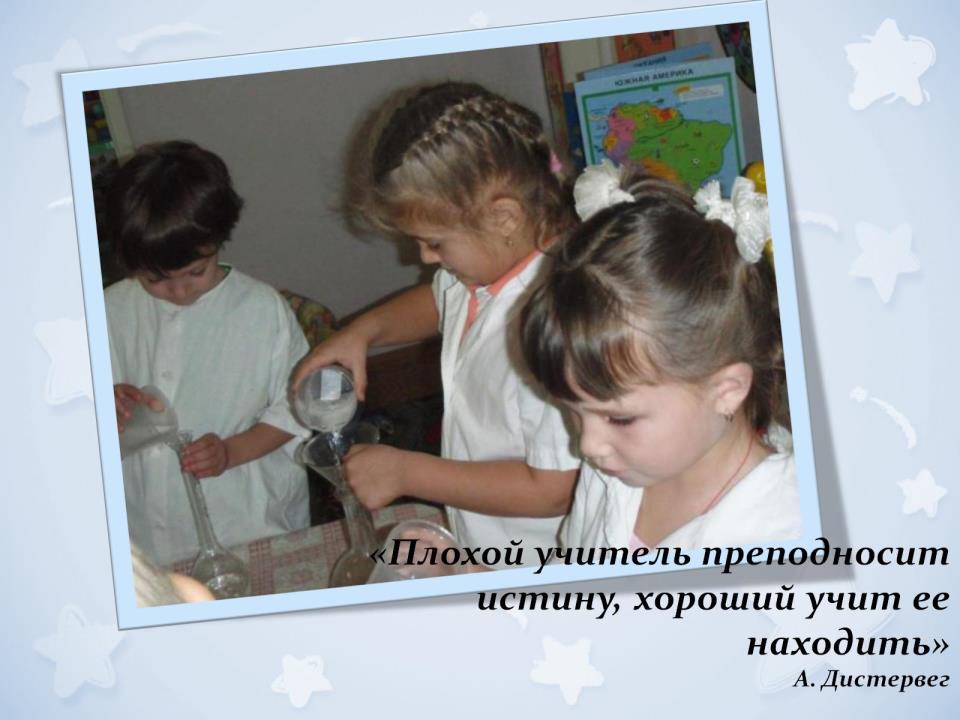 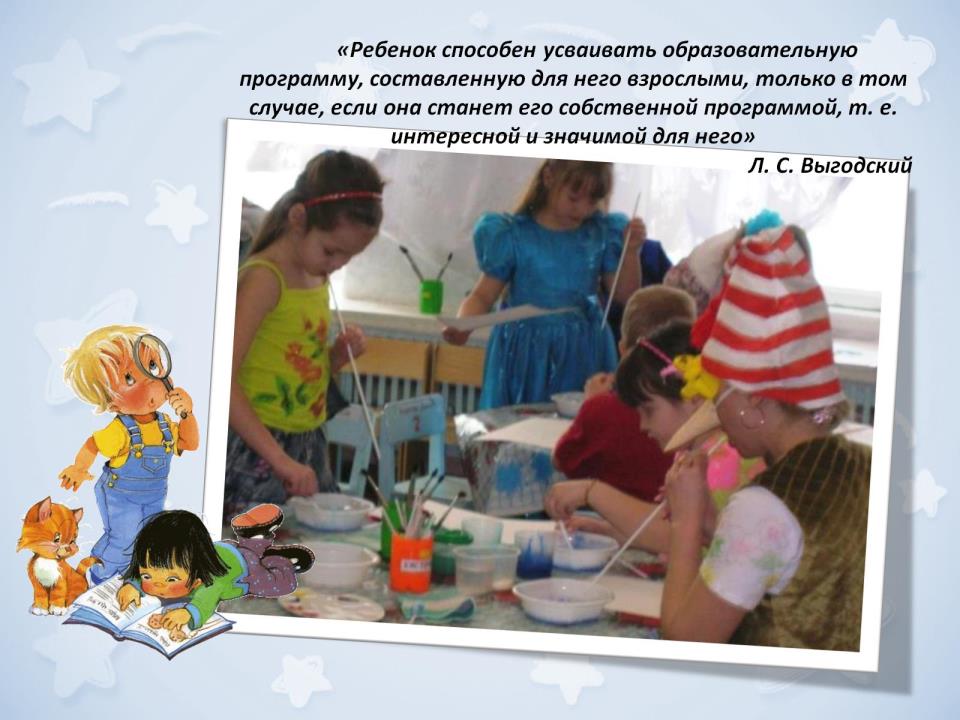 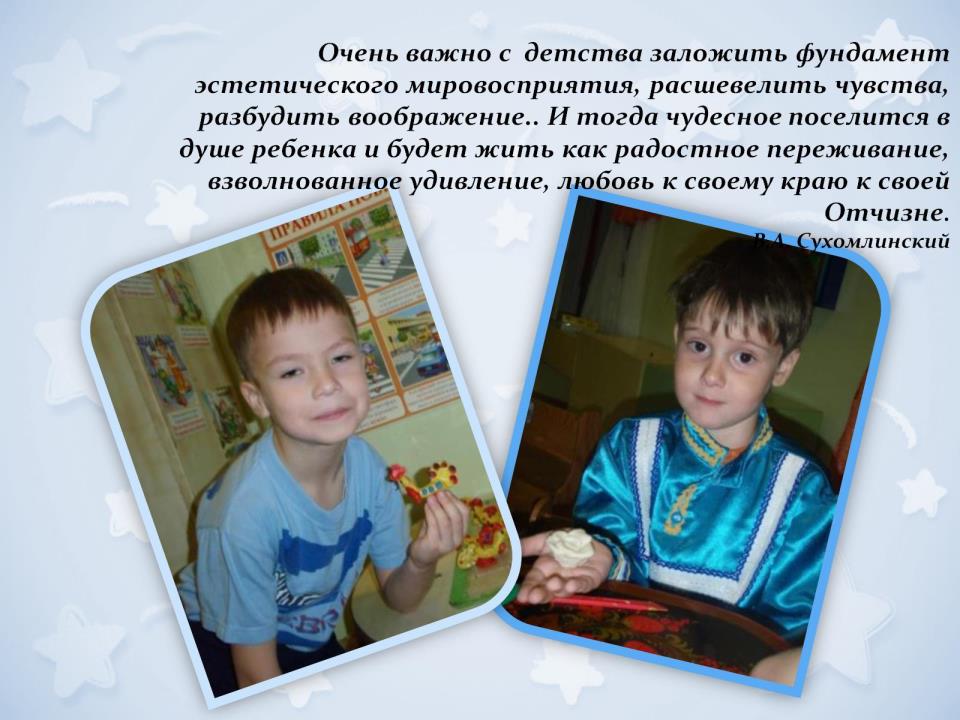 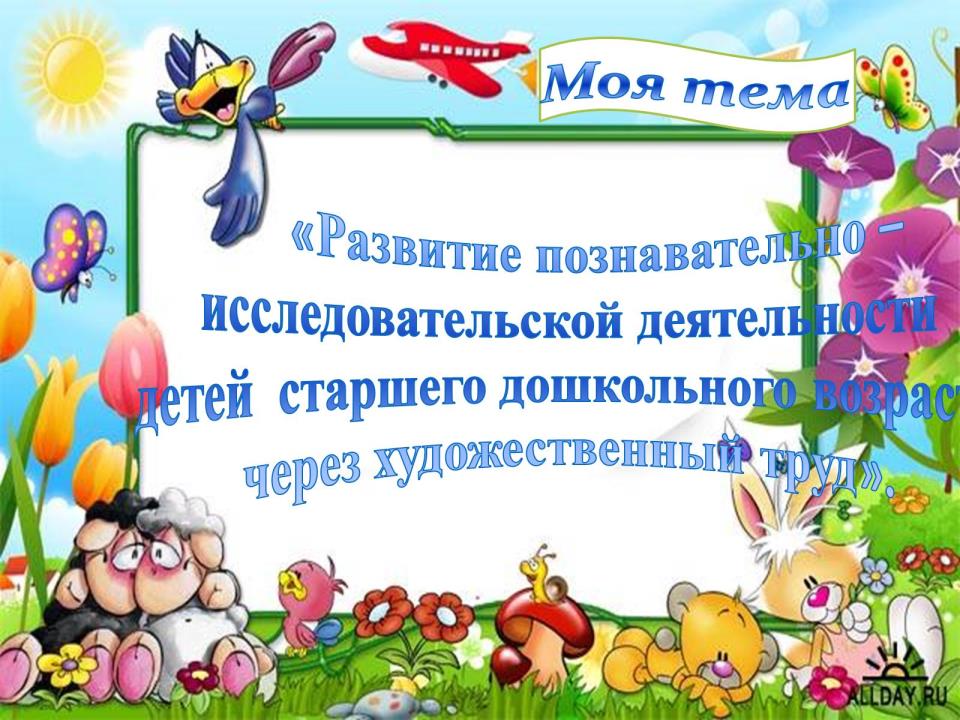 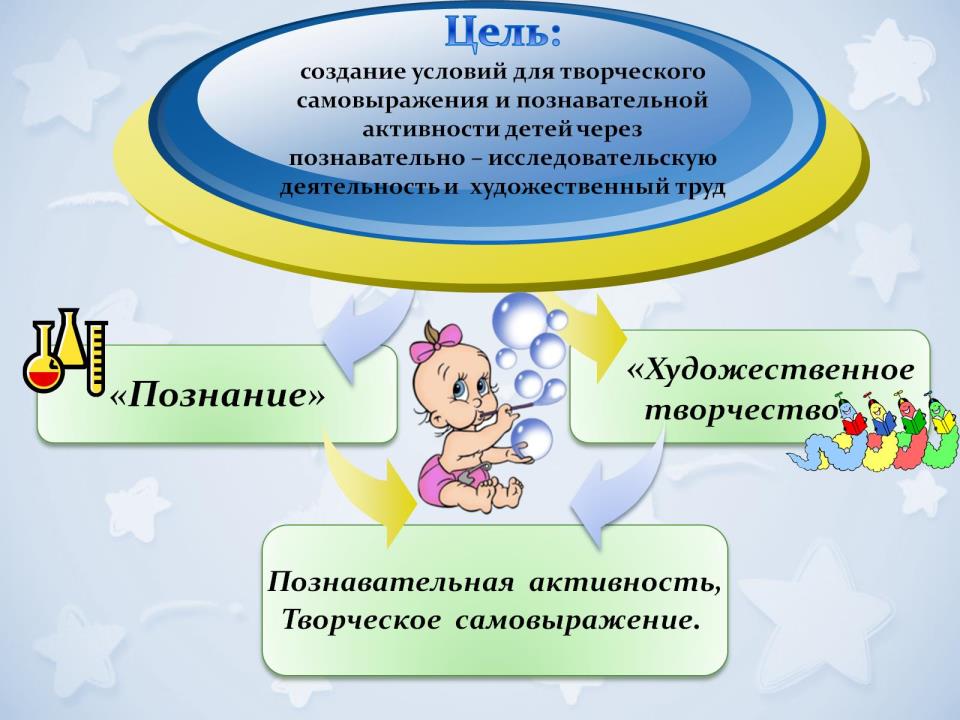 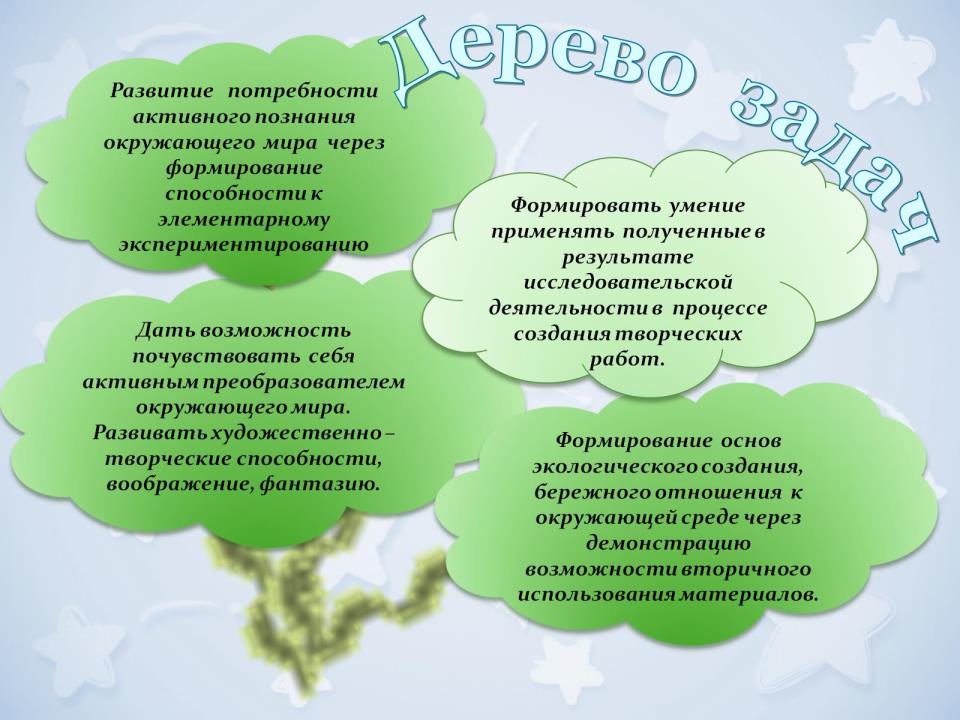 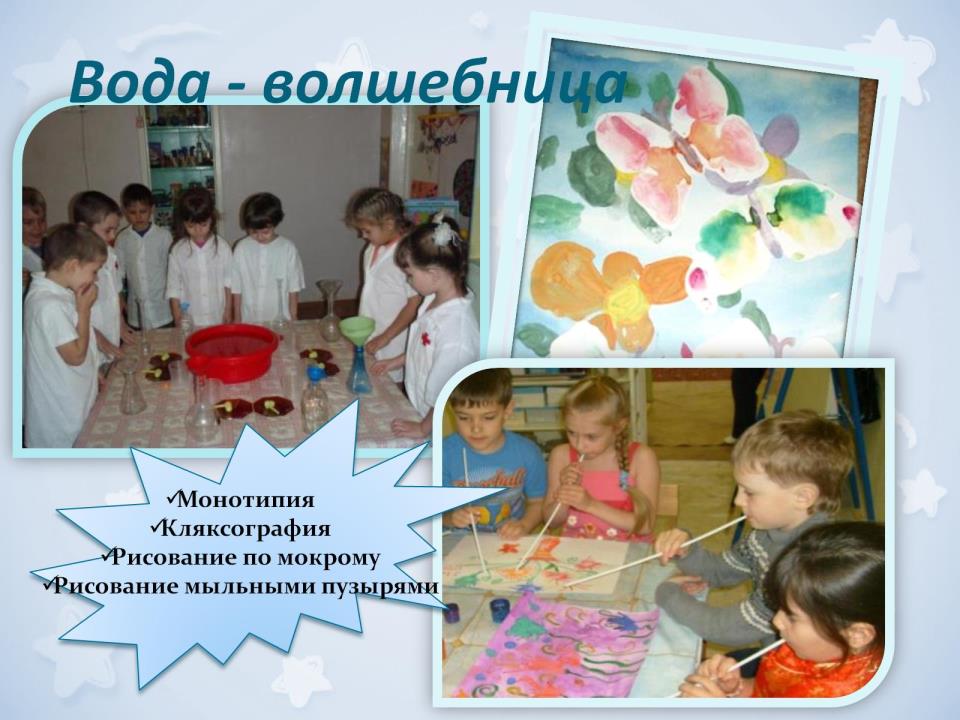 Вода - волшебница
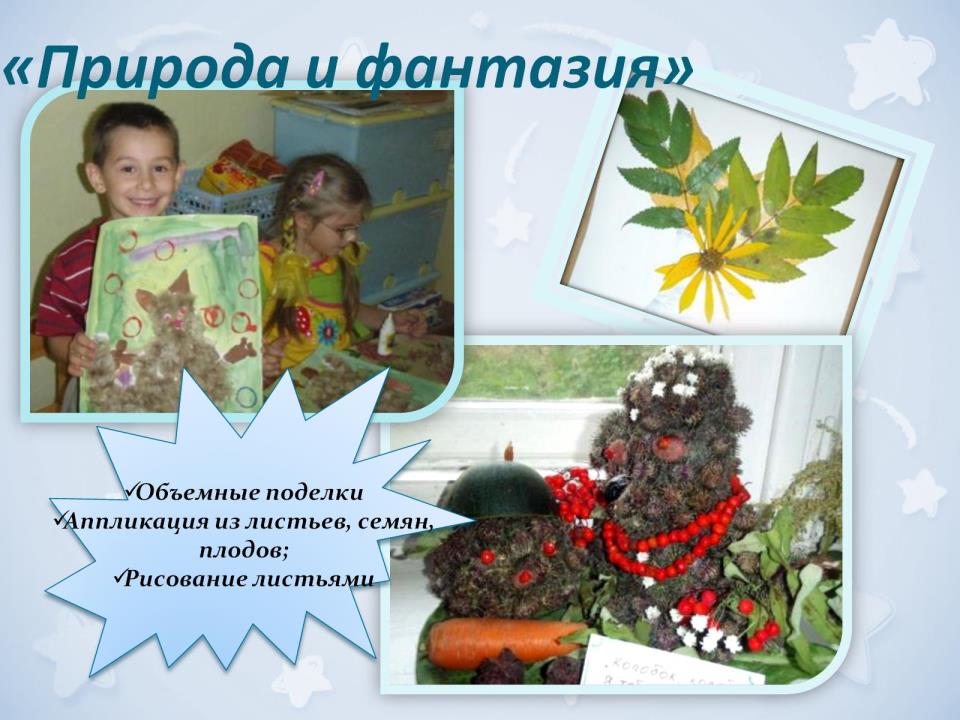 «Природа и фантазия»
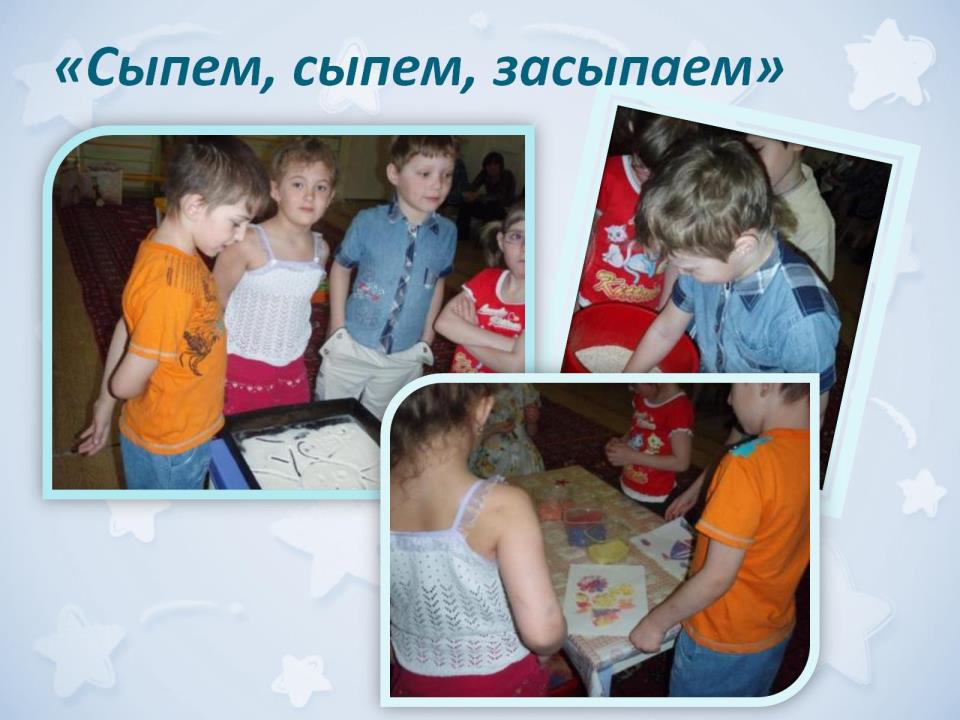 «Сыпем, сыпем, засыпаем»
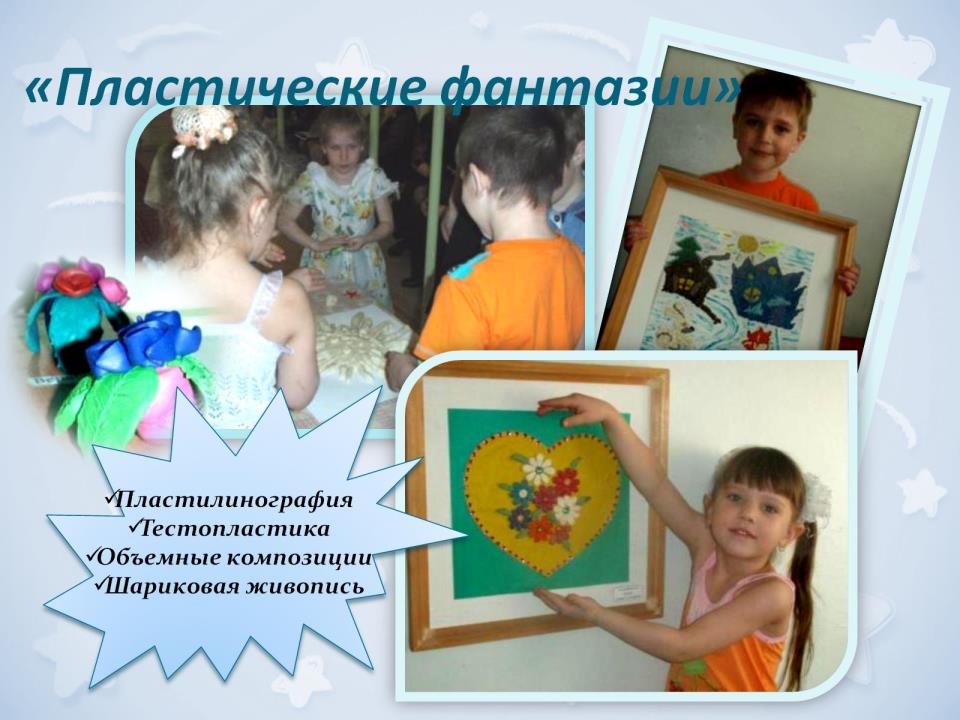 «Пластические фантазии»
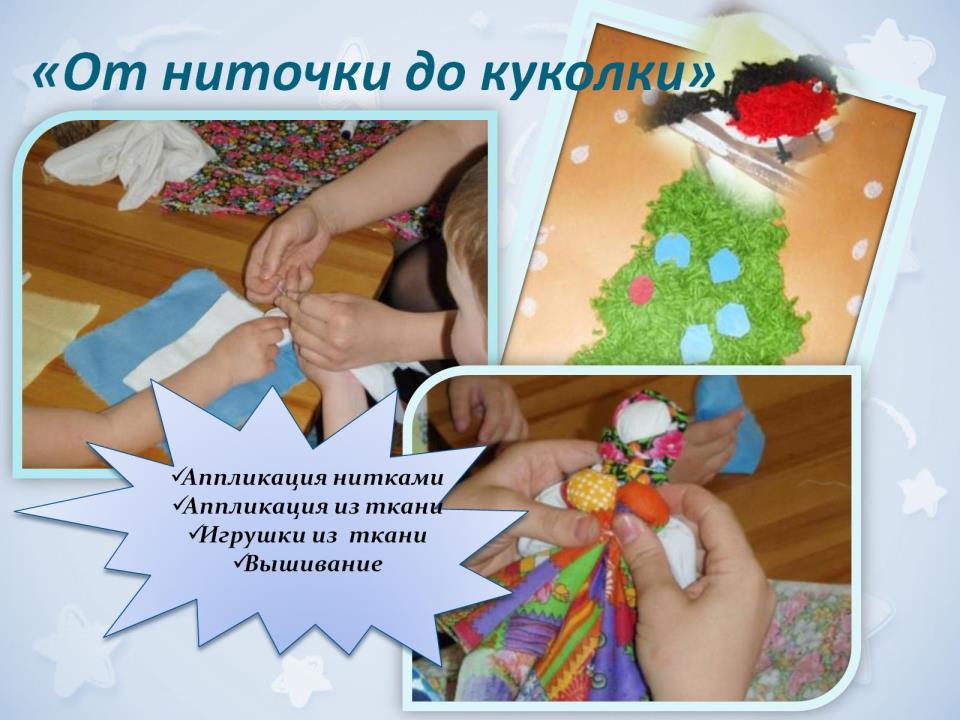 «От ниточки до куколки»
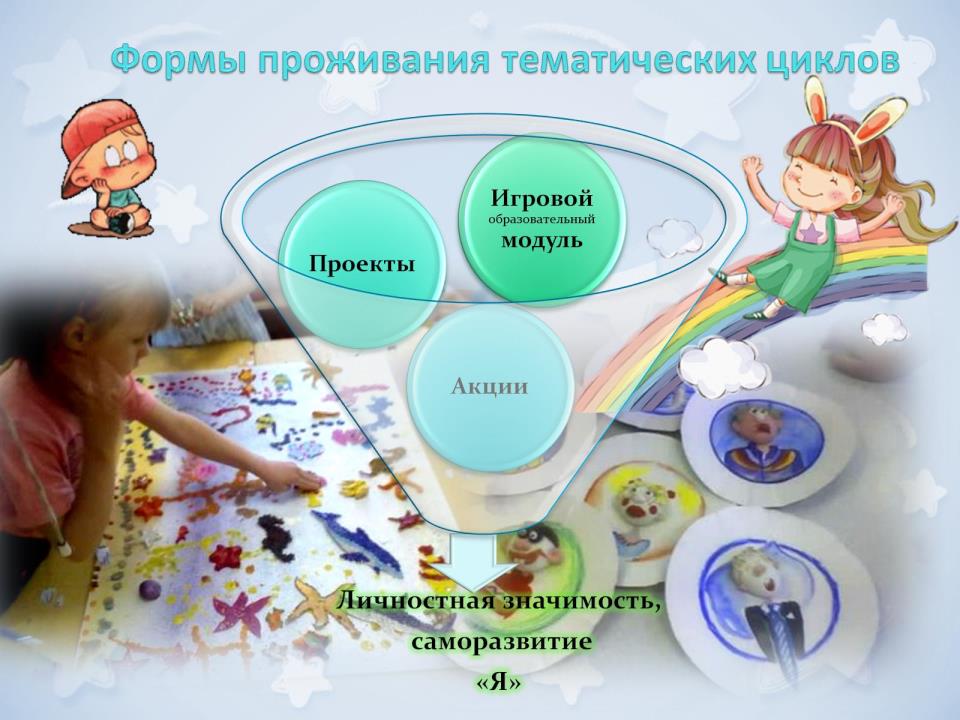 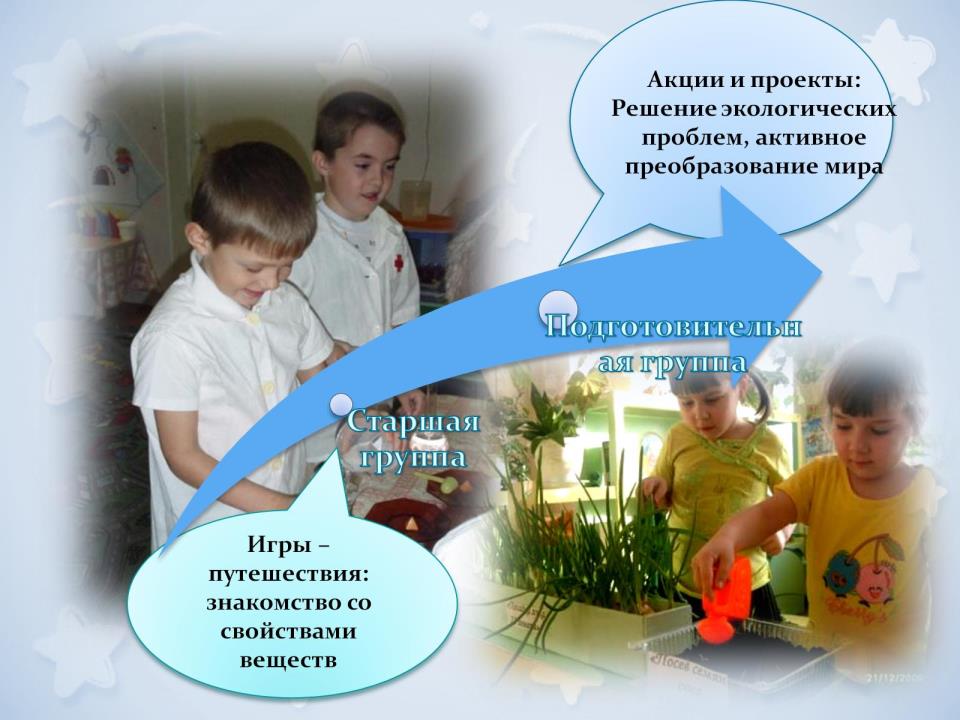 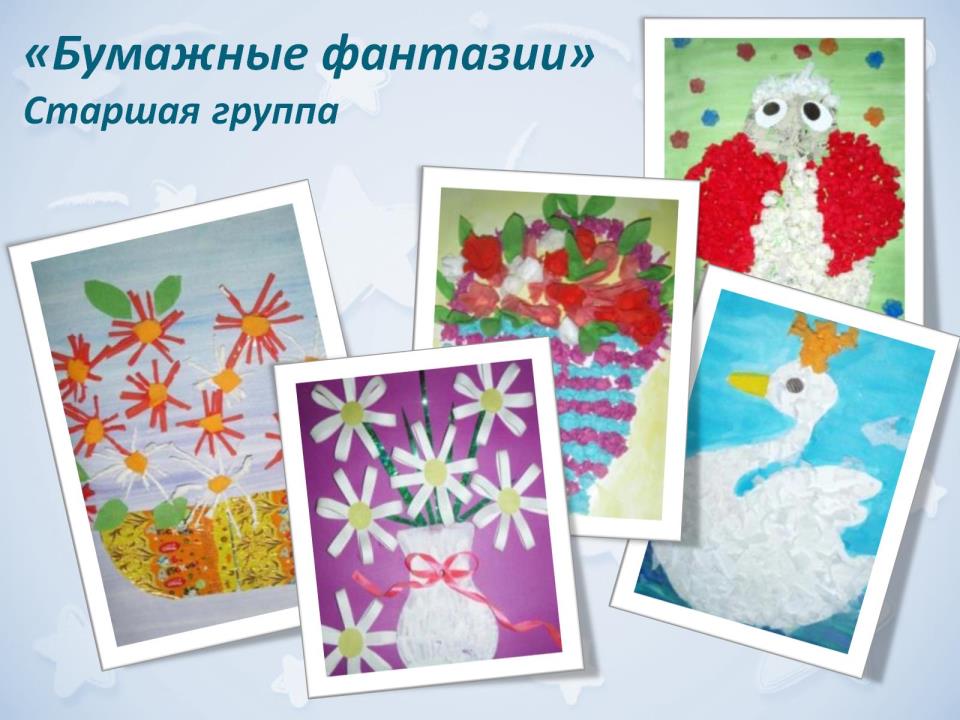 «Бумажные фантазии»Старшая группа
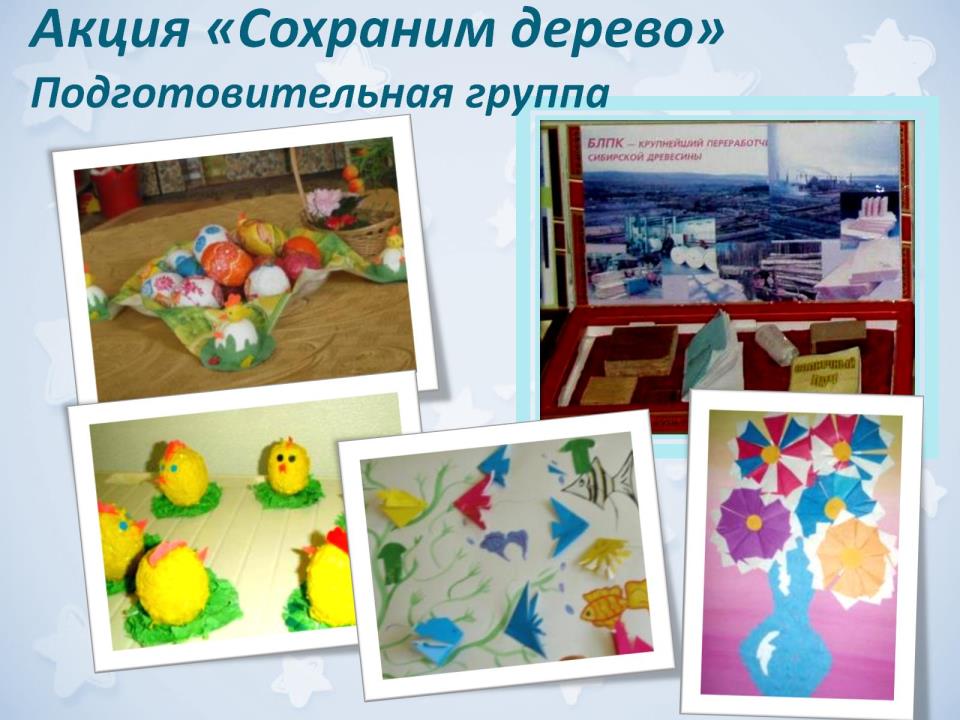 Акция «Сохраним дерево»Подготовительная группа
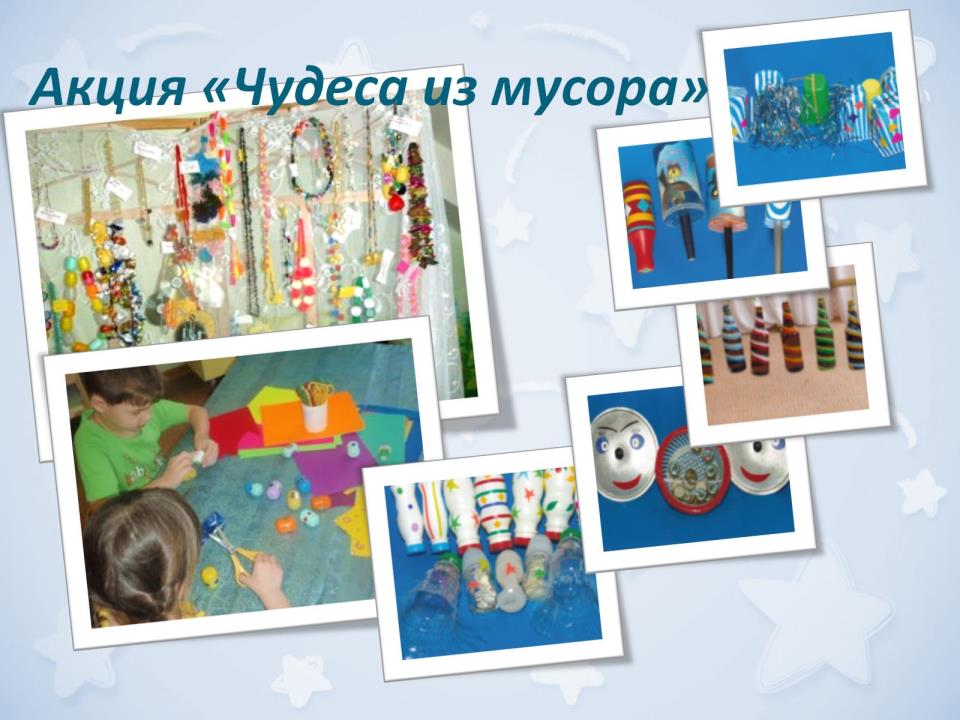 Акция «Чудеса из мусора»
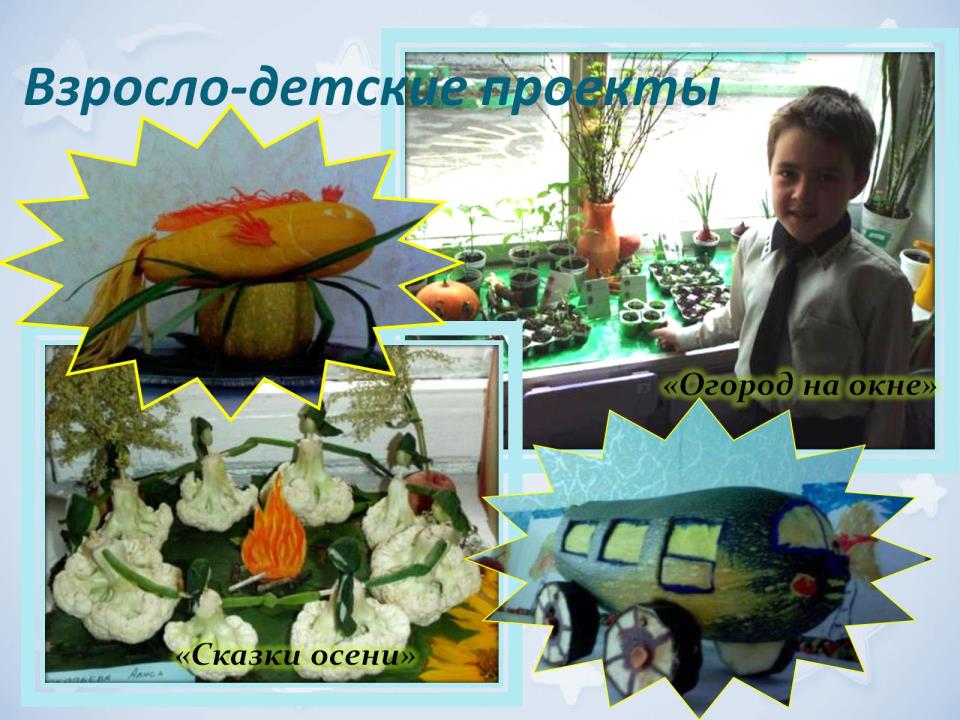 Взросло-детские проекты
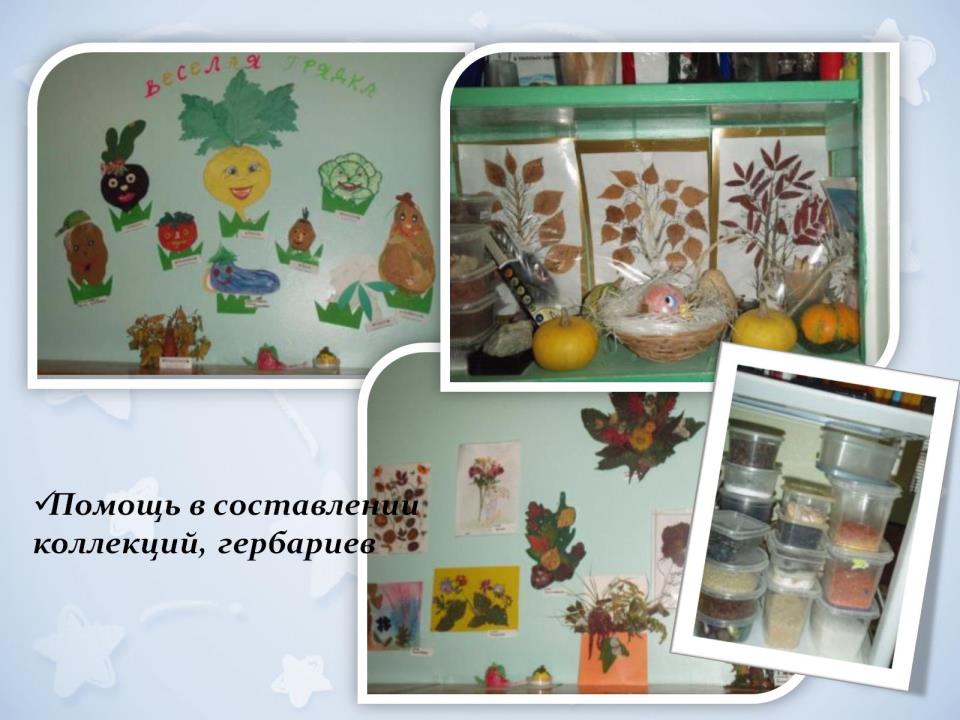 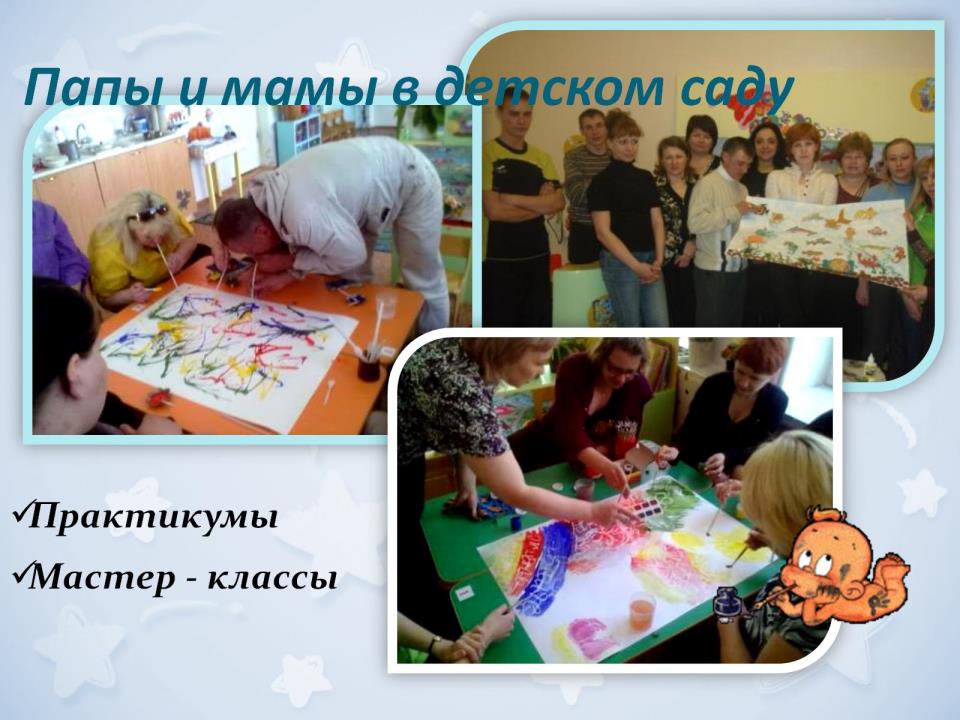 Папы и мамы в детском саду
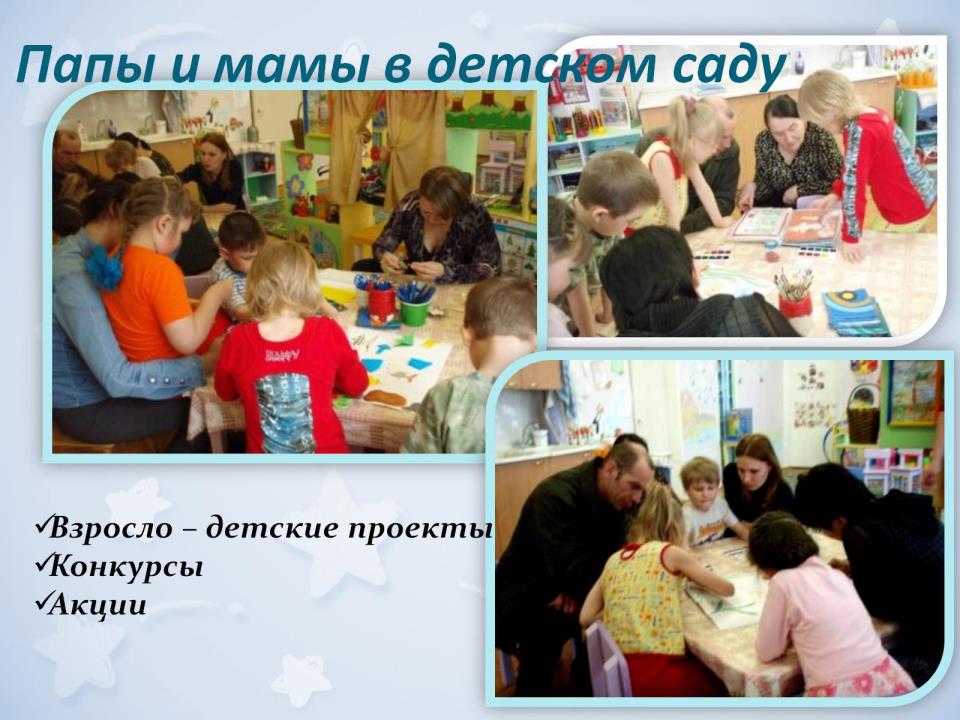 Папы и мамы в детском саду
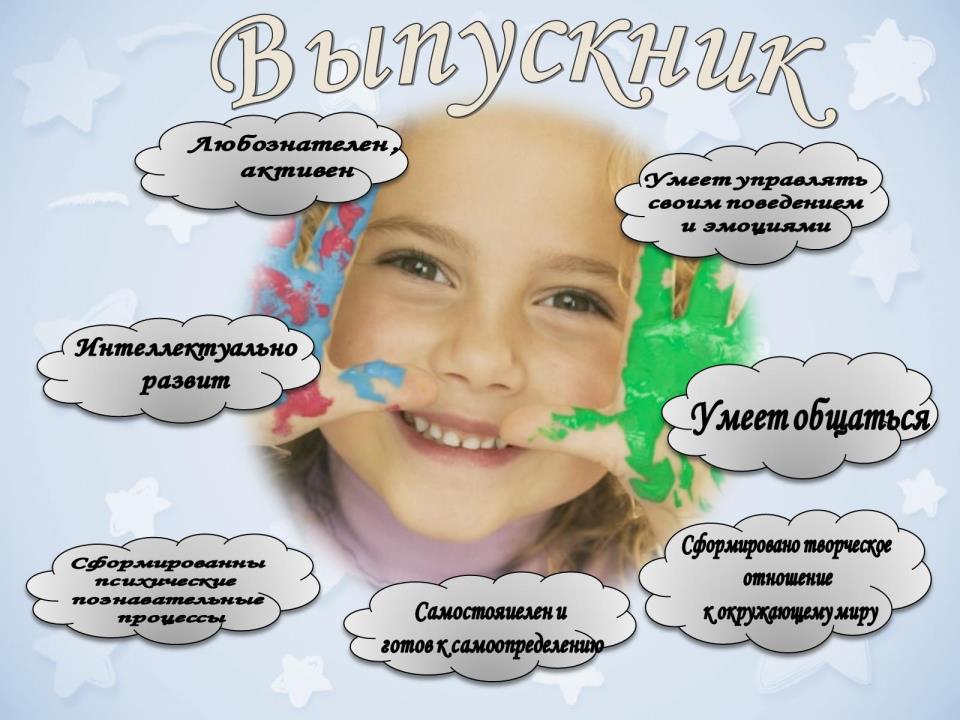 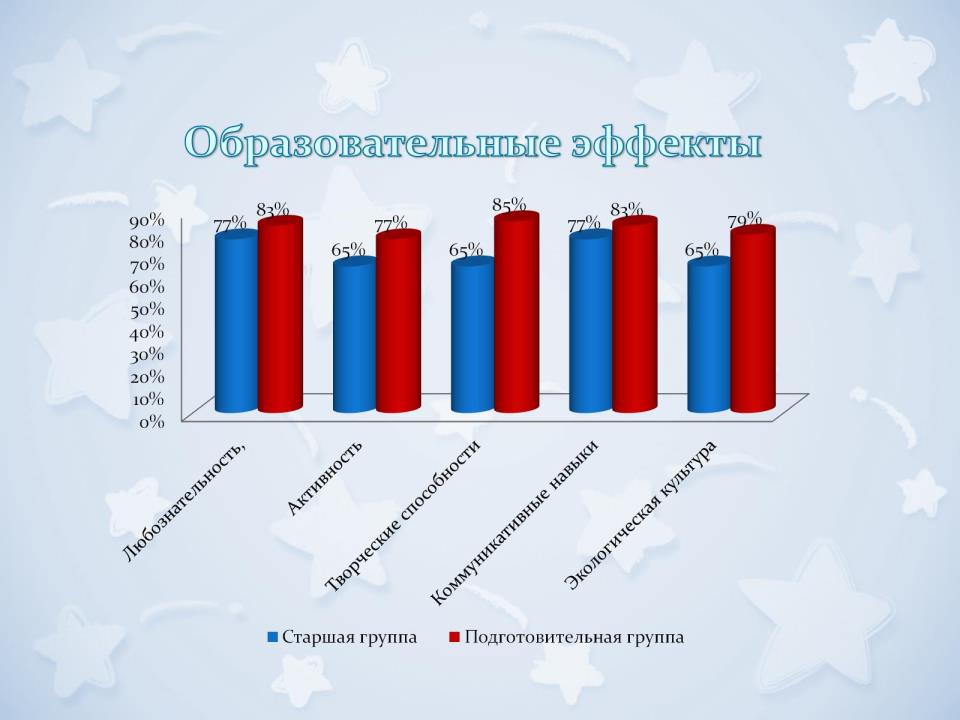 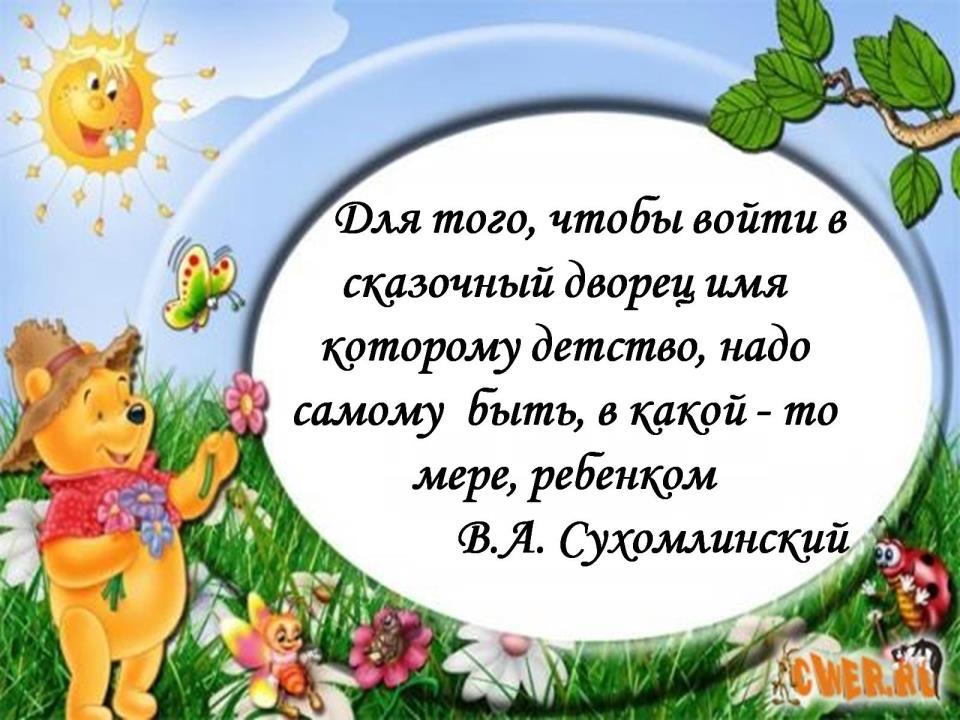